⌛ 15 min
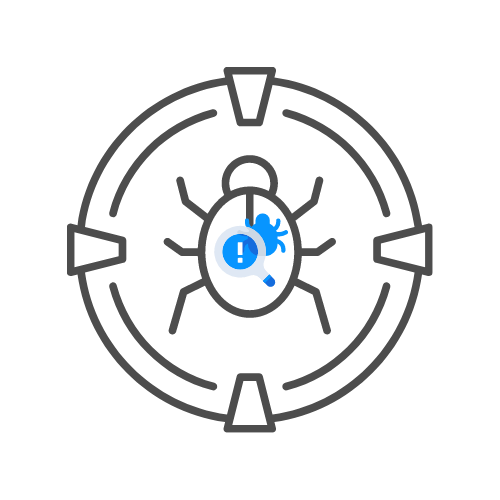 NETWORK PENTESTING – FTP
DAY  03
agenda
BASIC CONNECTION
HELP AND FEAT COMMANDS
ANONYMOUS LOGIN
BRUTE FORCING VIA FTP SCRIPTS NMAP
FTP COMMANDS YOU HAVE TO KNOW
‹#›
🎯BASIC CONNECTION
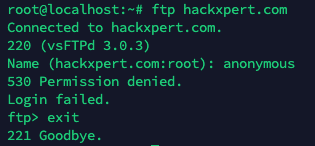 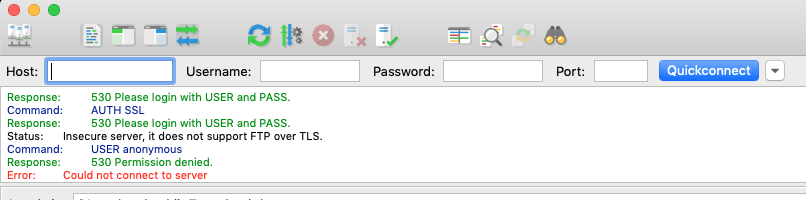 ‹#›
🎯Ftp  help
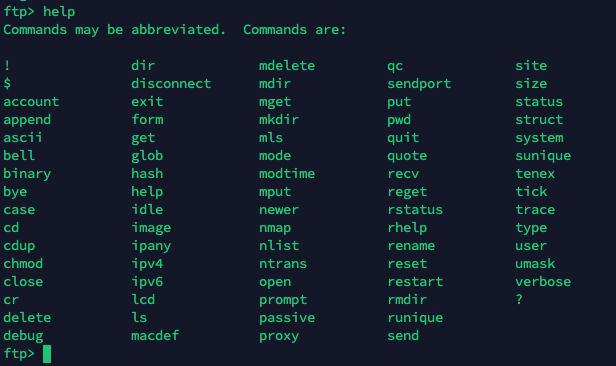 ‹#›
🎯ANONYMOUS LOGIN
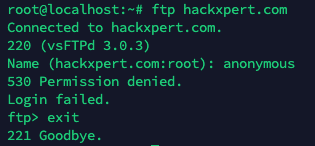 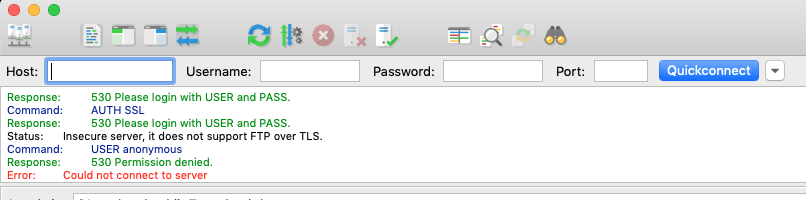 ‹#›
📌IMPORTANT COMMANDS
PUT – UPLOAD A FILE
GET – DOWNLOADS A FILE
CD – CHANGE WORKING DIRECTORY
DIR – SHOW THE FILES IN CURRENT DIRECTORY
‹#›